2024 YILI İSTANBUL BÜYÜKŞEHİR BELEDİYESİ YEREL SEÇİM ARAŞTIRMASI
ARALIK - 2023
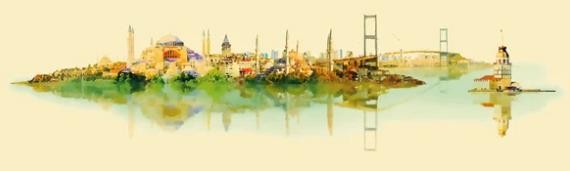 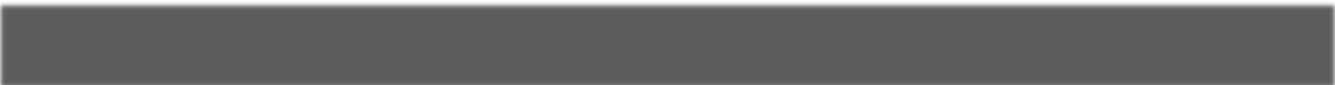 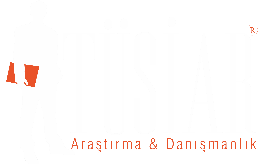 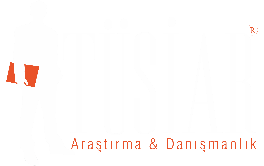 ARAŞTIRMANIN KİMLİĞİ
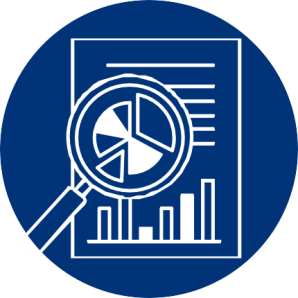 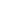 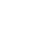 ARAŞTIRMANIN ADI

İstanbul Yerel
Seçim Araştırması  Son Siyasi Durum»
ARAŞTIRMANIN TARİHİ
ARAŞTIRMA’NIN BÖLGESİ
ARAŞTIRMANIN AMACI

2024 Yılı Mart Ayında  Yapılacak Yerel Belediye  Seçimleri için İstanbul
Seçmeninin tercihlerini ölçüp  İstanbul Seçmeni ile
paylaşmak
Saha çalışması 11 -17  Aralık 2023 tarihleri  arasında yapılmıştır.
Araştırmaya İstanbul’un 39  ilçesinden Katılım
sağlanmıştır.
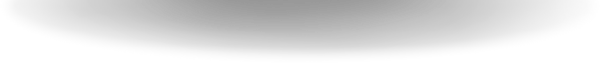 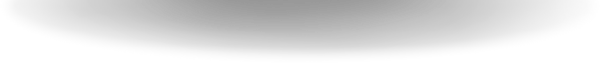 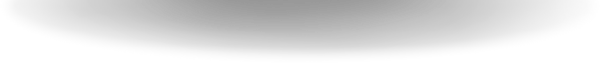 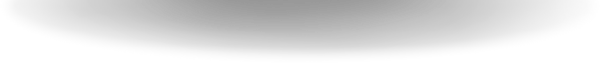 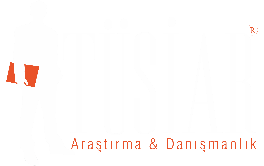 İSTANBUL Yerel Seçim Araştırması Son Siyasi Durum
2
ARAŞTIRMANIN KİMLİĞİ
ARAŞTIRMANIN ÖRNEKLEMİ
GÜVEN ARALIĞI
HATA PAYI
ARAŞTIRMANIN DENEK SAYISI
Araştırma 1843 denek ile  yapılmıştır.
Araştırmad a  18  yaş  üstü  İstanbul  İlinde ikamet eden
vatandaşlarla, CATI (Bilgisayar  Destekli Telefonla Anket)
yöntemi ile yapılmıştır.
CRONBACH'S ALPHA
0 ≥ 0,95
Araştırma Yanılma oranı
+-3 olarak belirlenmiştir.
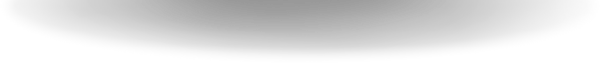 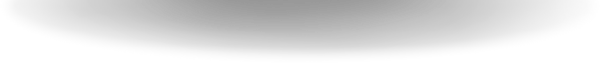 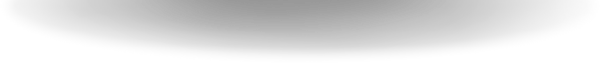 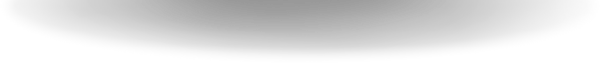 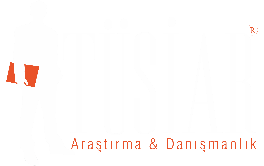 İSTANBUL Yerel Seçim Araştırması Son Siyasi Durum
3
DEMOĞRAFİK
DEĞERLER
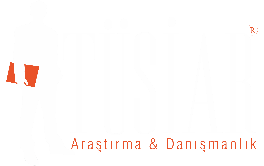 İSTANBUL Yerel Seçim Araştırması Son Siyasi Durum
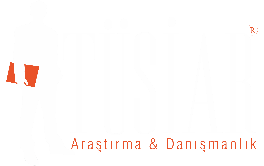 İSTANBUL Yerel Seçim Araştırması Son Siyasi Durum
5
[Speaker Notes: Birden fazla slayt gerekebilir]
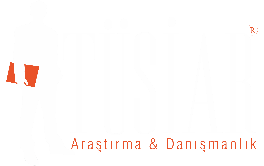 İSTANBUL Yerel Seçim Araştırması Son Siyasi Durum
6
[Speaker Notes: Birden fazla slayt gerekebilir]
BULGULAR
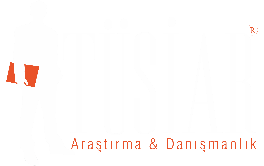 İSTANBUL Yerel Seçim Araştırması Son Siyasi Durum
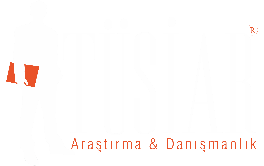 İSTANBUL Yerel Seçim Araştırması Son Siyasi Durum
8
[Speaker Notes: Birden fazla slayt gerekebilir]
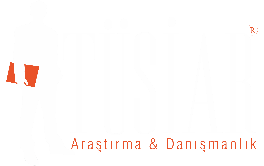 İSTANBUL Yerel Seçim Araştırması Son Siyasi Durum
9
[Speaker Notes: Birden fazla slayt gerekebilir]
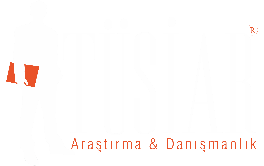 İSTANBUL Yerel Seçim Araştırması Son Siyasi Durum
10
[Speaker Notes: Birden fazla slayt gerekebilir]
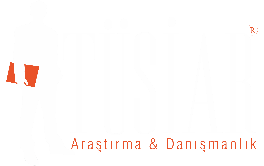 İSTANBUL Yerel Seçim Araştırması Son Siyasi Durum
11
[Speaker Notes: Birden fazla slayt gerekebilir]
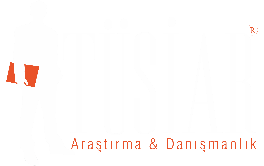 İSTANBUL Yerel Seçim Araştırması Son Siyasi Durum
12
[Speaker Notes: Birden fazla slayt gerekebilir]
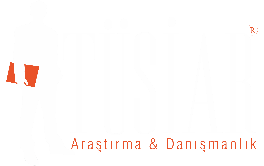 İSTANBUL Yerel Seçim Araştırması Son Siyasi Durum
13
[Speaker Notes: Birden fazla slayt gerekebilir]
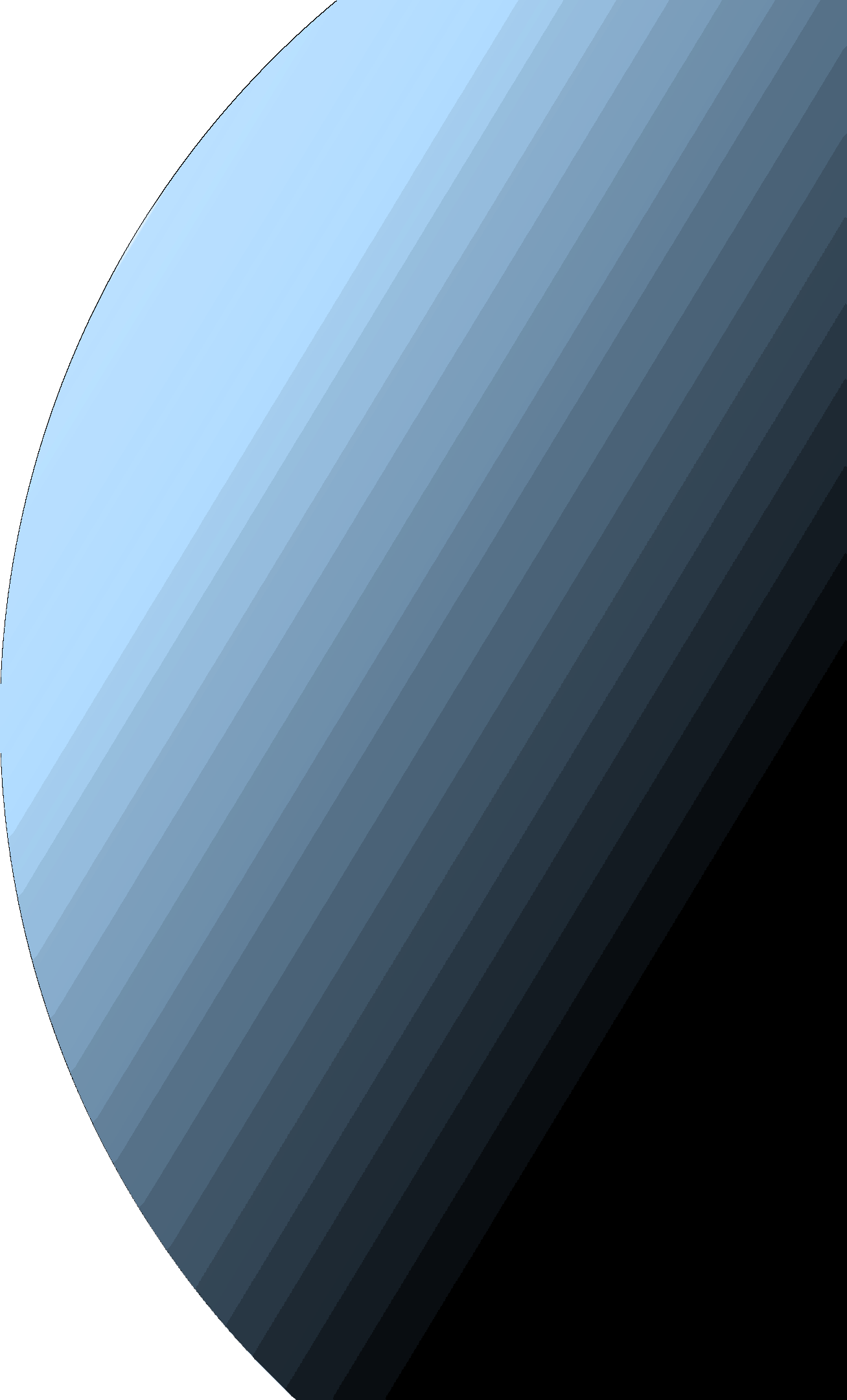 BU ARAŞTIRMA TÜSİAR ARAŞTIRMA DANIŞMANLIK LTD.ŞİRKETİNİN ÖZKAYNAKLARI İLE YAPILMIŞTIR
Doğru 
sonuç 
Etkili 
Karar
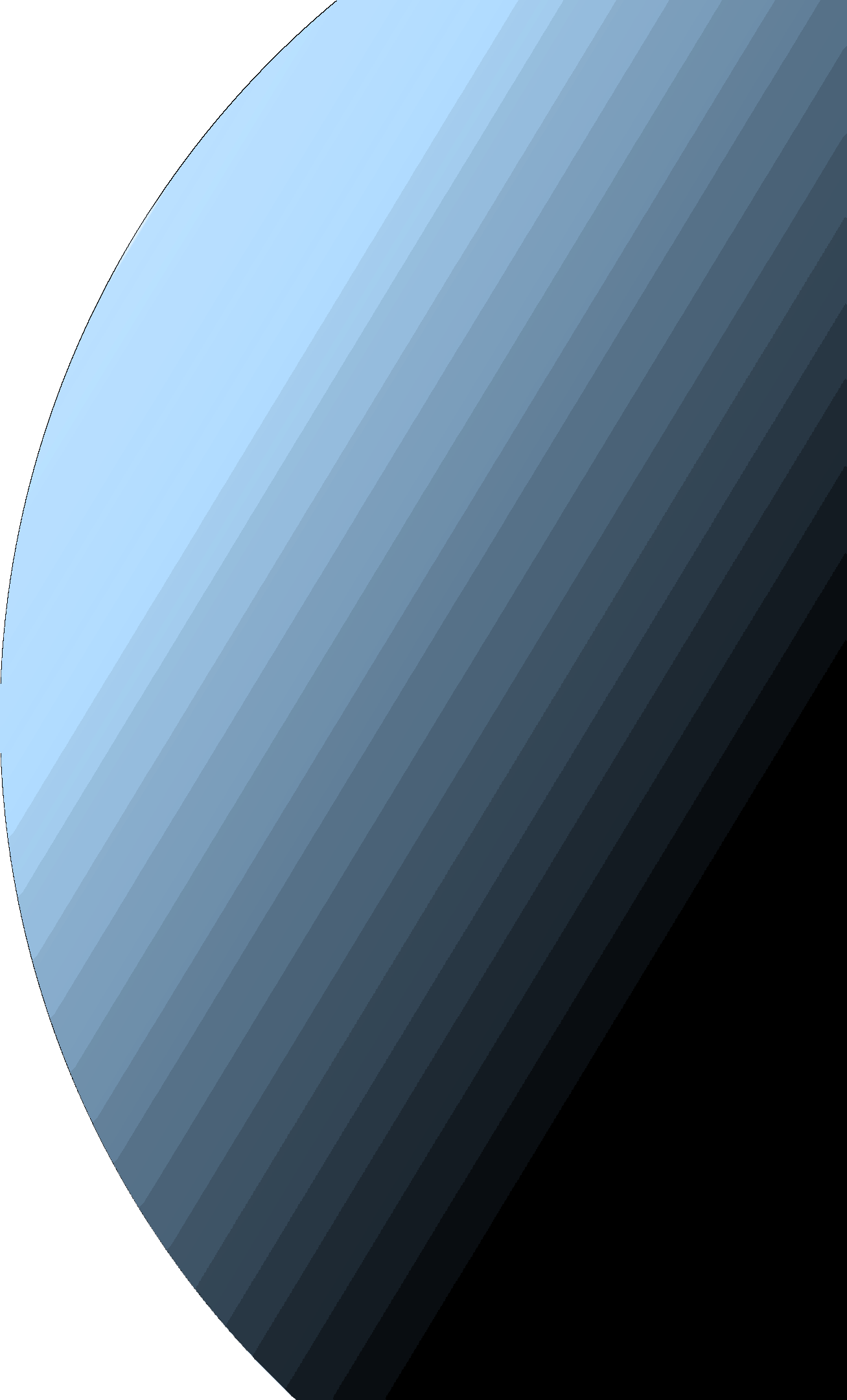 İLETİŞİM
tusiar
Adres  : 
Esmira Plaza
Keykubat Mah. Fetih Cd. No:48/23  Karatay/Konya
tusiararastirma
tusiar_arastirma
Telefon
0850 303 94 42
bilgitusiar.com
Website

www.tusiar.com
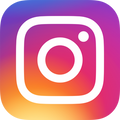